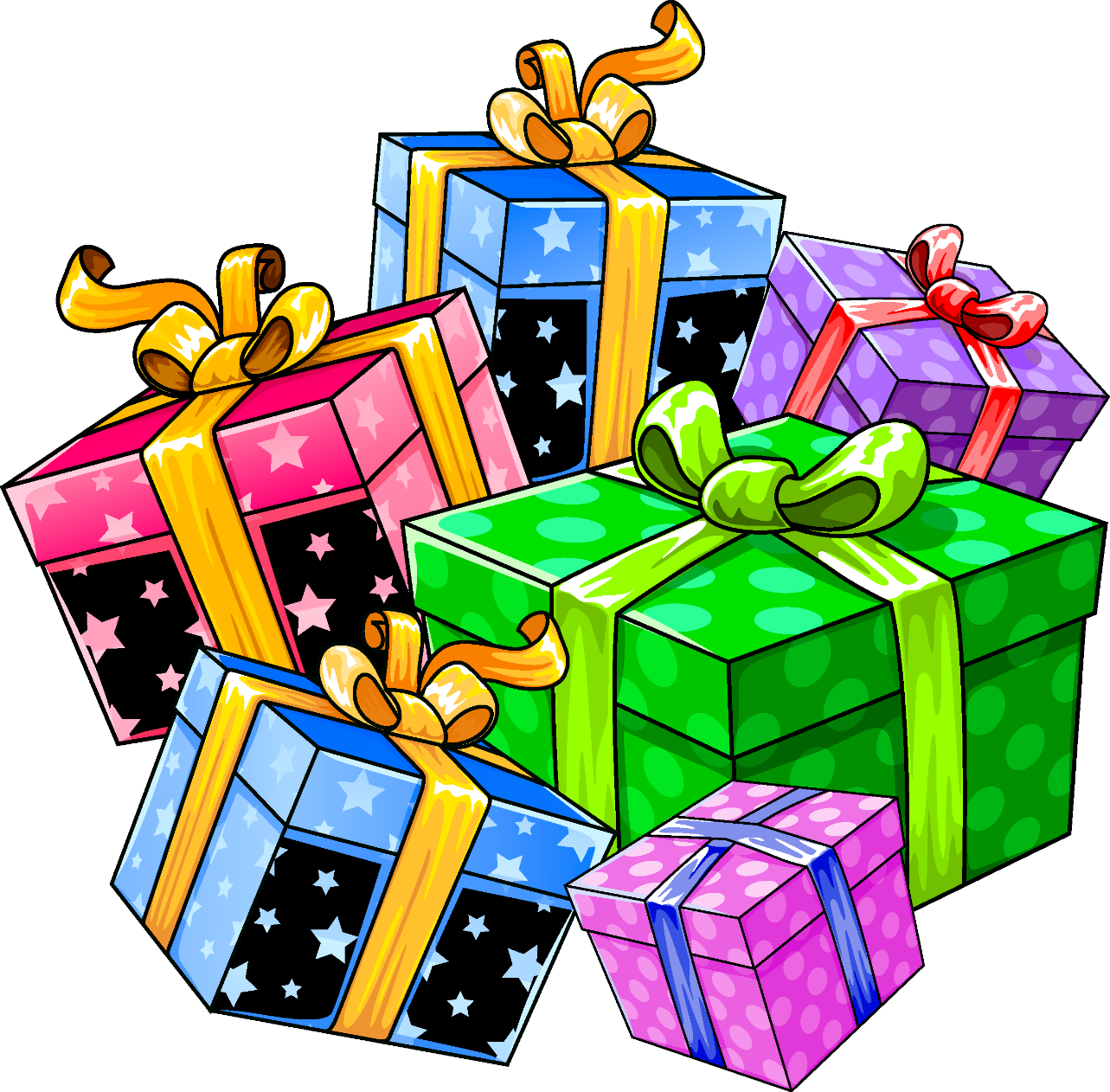 Интерактивная игра 
«Подарок»
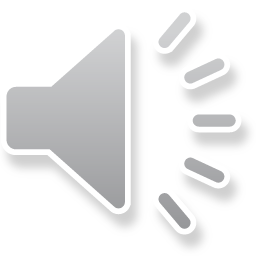 [Speaker Notes: Интерактивная дидактическая игра MS Power Point: «Подарки для Друзей!» (старший дошкольный возраст).

Цель: Создание условий для развития внимания и логического мышления у воспитанников группы.

     Сегодня мы с тобой сыграем в увлекательную игру на развитие внимания и логики «Подарки для Друзей!».
     В этой увлекательной игре тебе предстоит определить, какие два подарка, из всех  изображенных на картинке-слайде, в своём оформлении похожи друг на друга (одинаковые), и выбрать их. Найди эти два подарка и щёлкни по ним мышкой. Если ты услышишь звук колокольчиков и коробочки-подарки изменят свой цвет, значит ты верно выполнил задание!
Чтобы перейти к следующему заданию, нажми на стрелочку внизу слайда.]
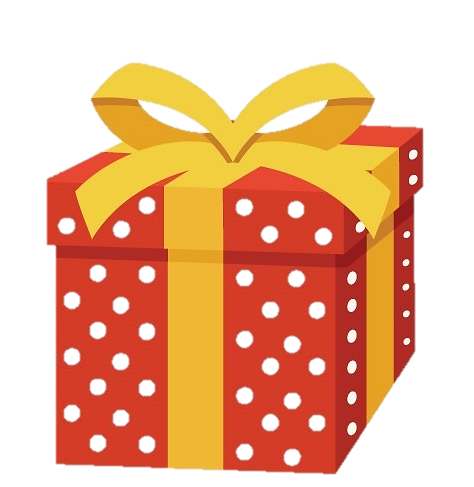 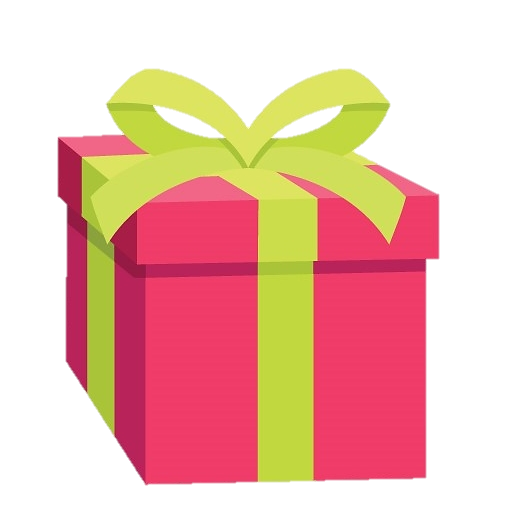 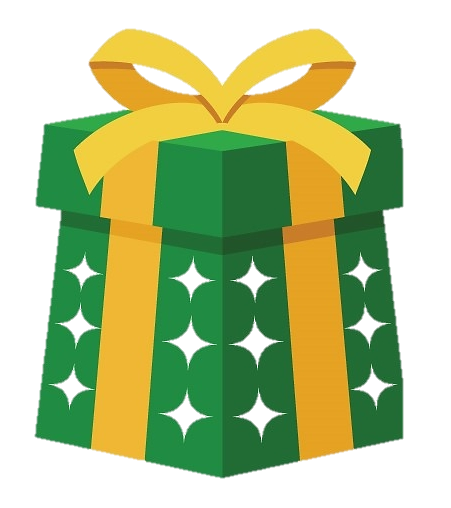 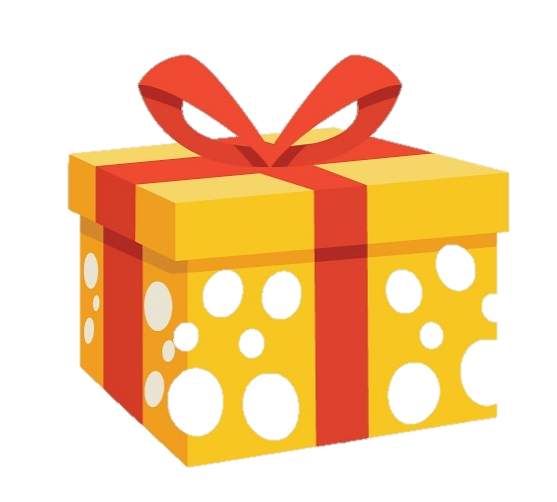 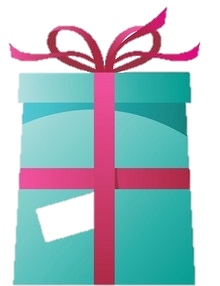 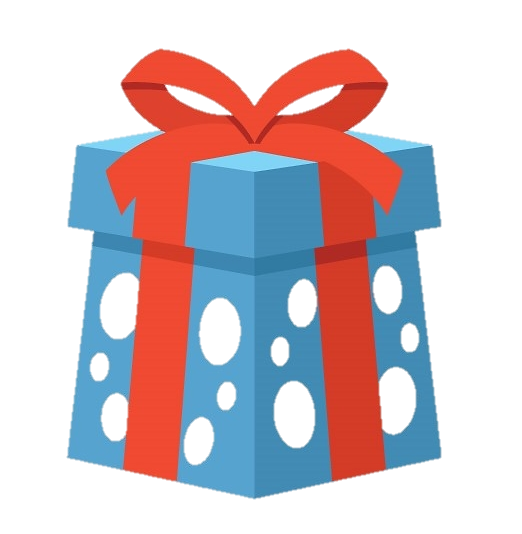 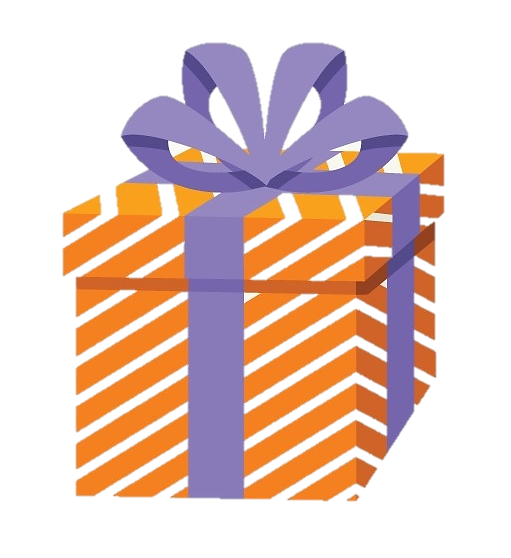 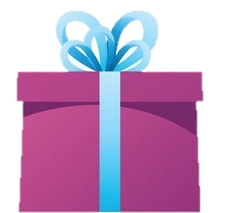 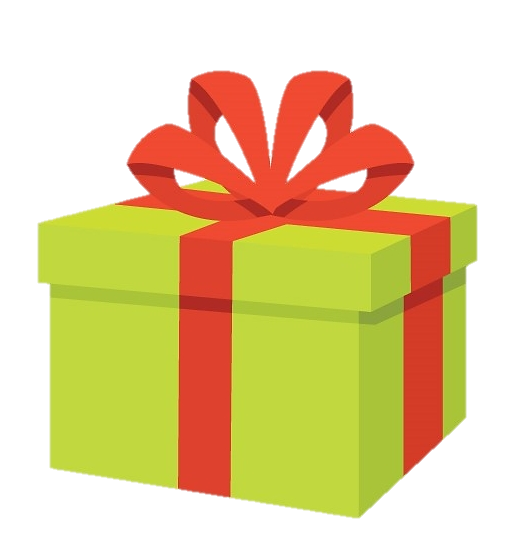 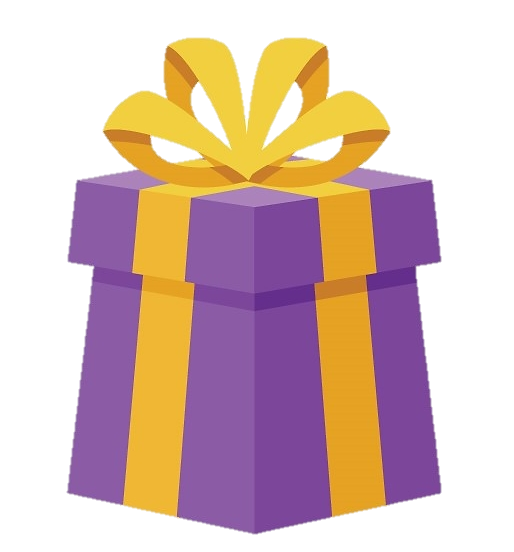 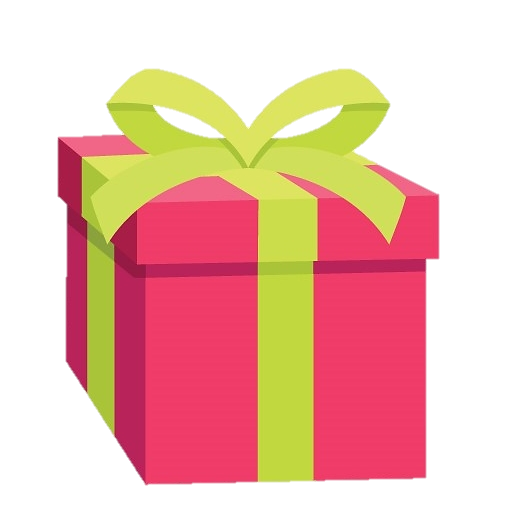 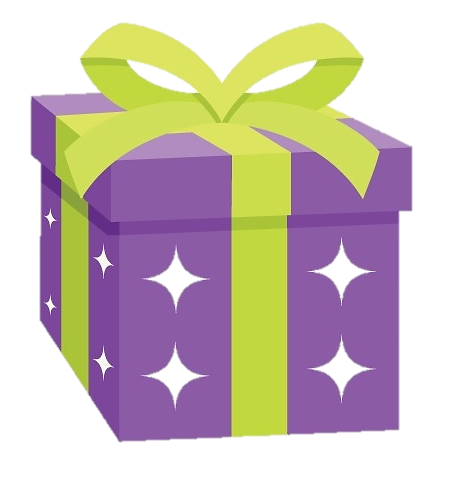 [Speaker Notes: Посмотри внимательно на все изображения коробочек-подарков и определи, какие два подарка, из всех  изображенных на слайде, в своём оформлении похожи друг на друга (одинаковые), и щёлкни по ним мышкой. Если ты услышишь звук колокольчиков и коробочки-подарки изменят свой цвет, значит ты верно выполнил задание!
Чтобы перейти к следующему заданию, нажми на стрелочку внизу слайда.]
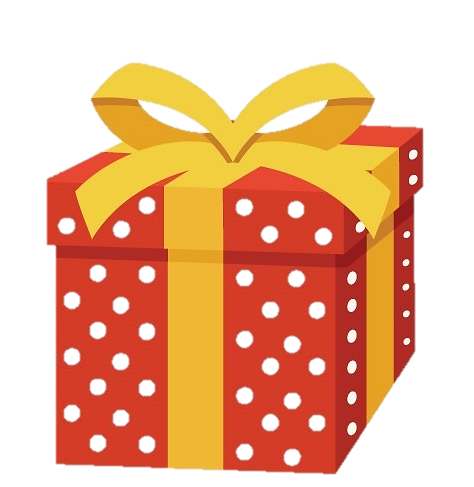 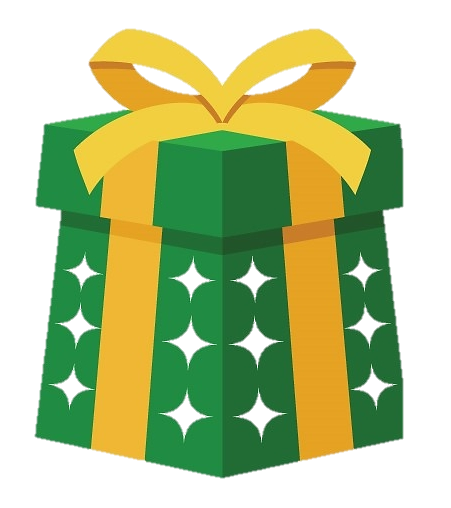 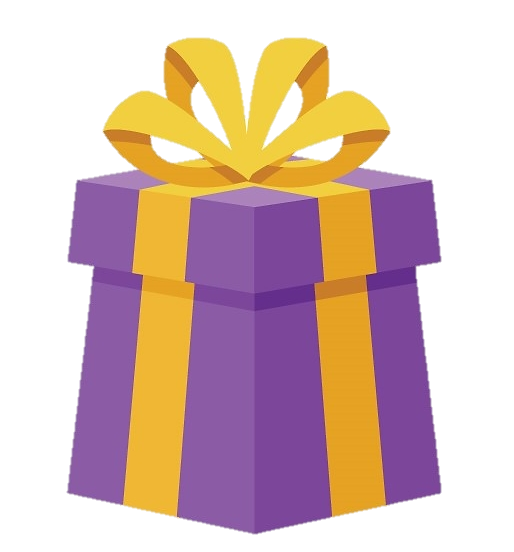 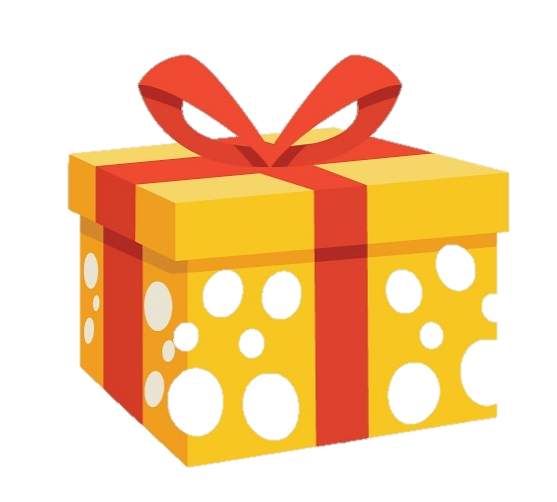 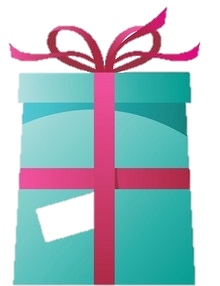 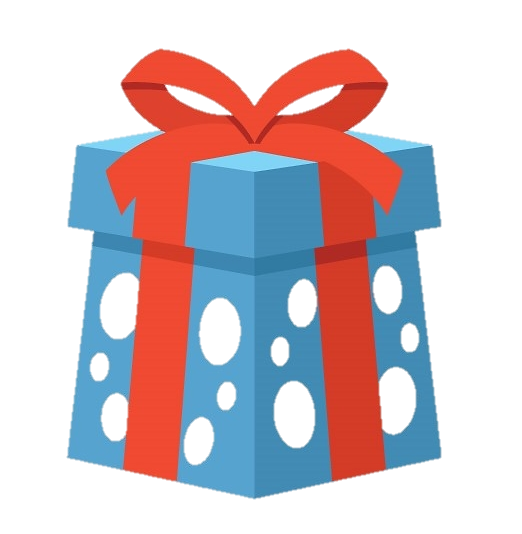 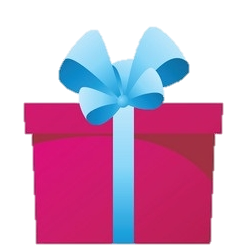 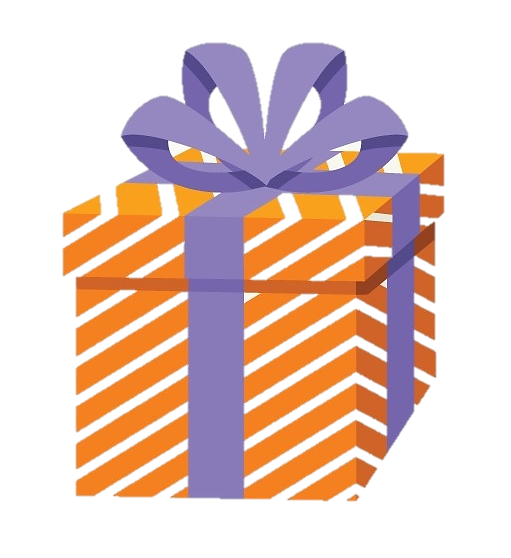 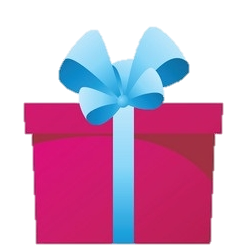 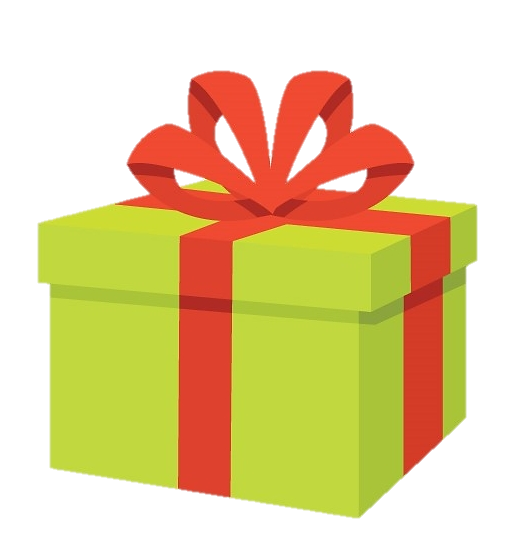 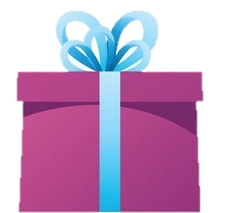 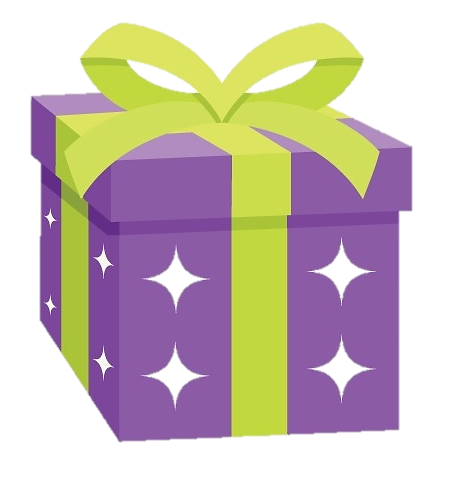 [Speaker Notes: Посмотри внимательно на все изображения коробочек-подарков и определи, какие два подарка, из всех  изображенных на слайде, в своём оформлении похожи друг на друга (одинаковые), и щёлкни по ним мышкой. Если ты услышишь звук колокольчиков и коробочки-подарки изменят свой цвет, значит ты верно выполнил задание!
Чтобы перейти к следующему заданию, нажми на стрелочку внизу слайда.]
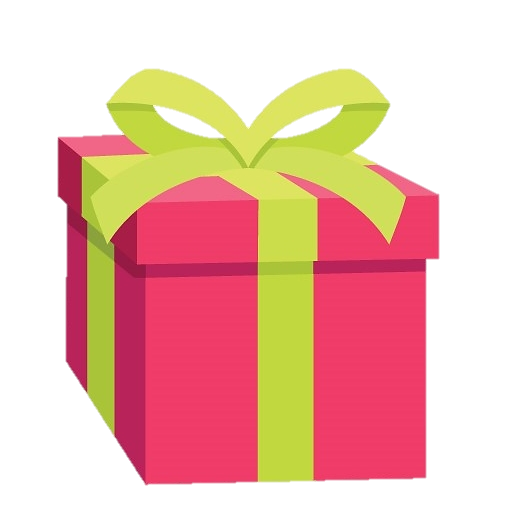 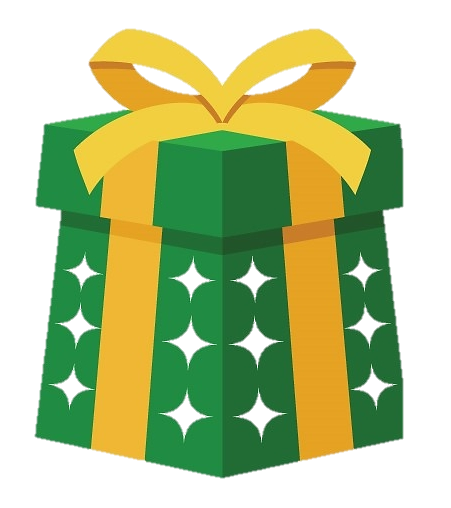 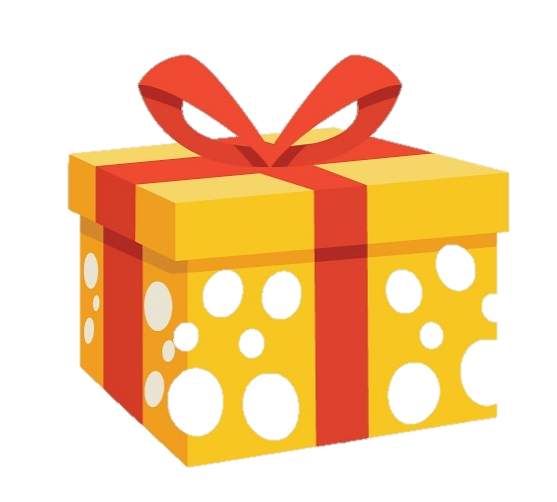 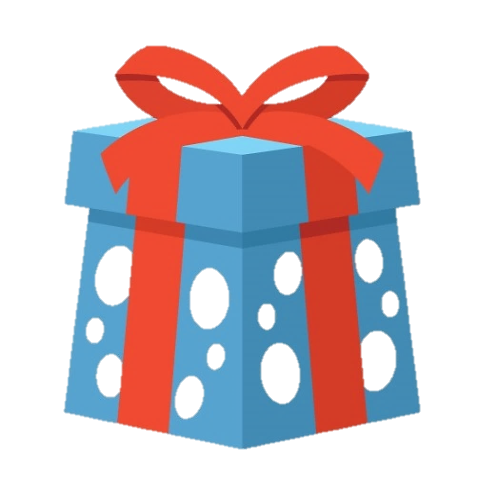 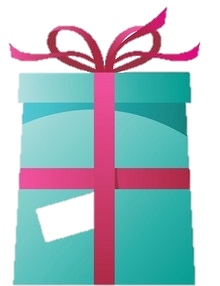 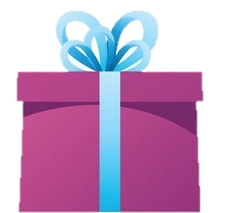 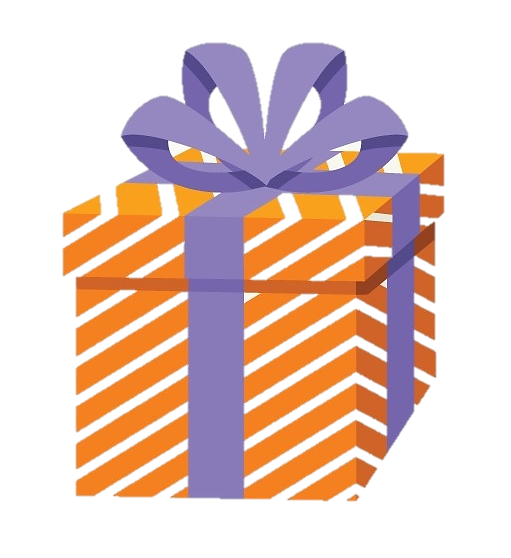 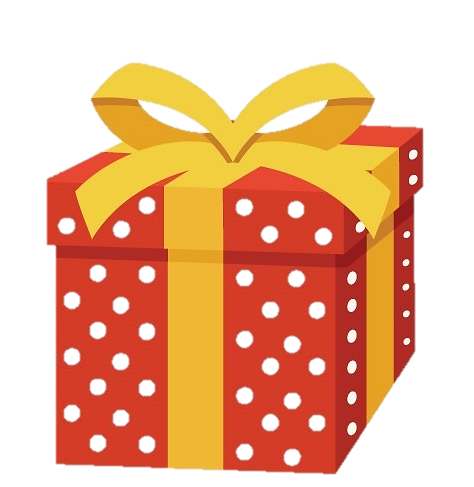 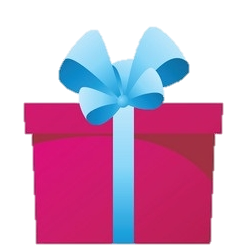 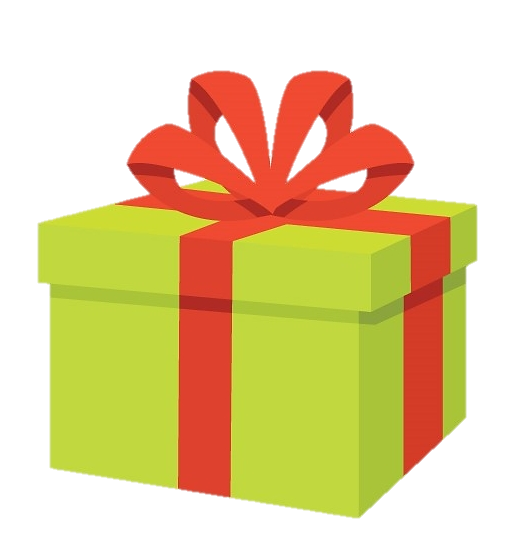 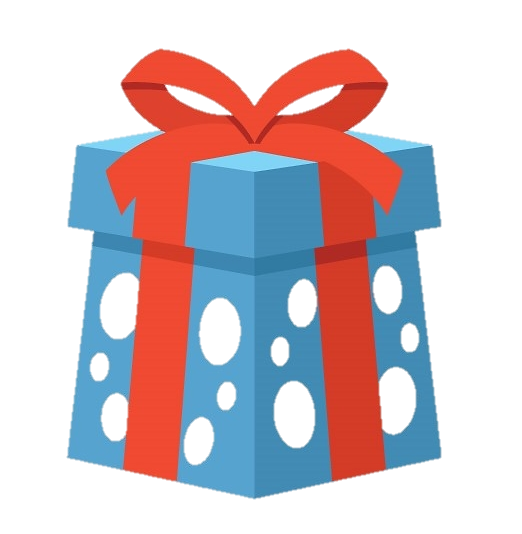 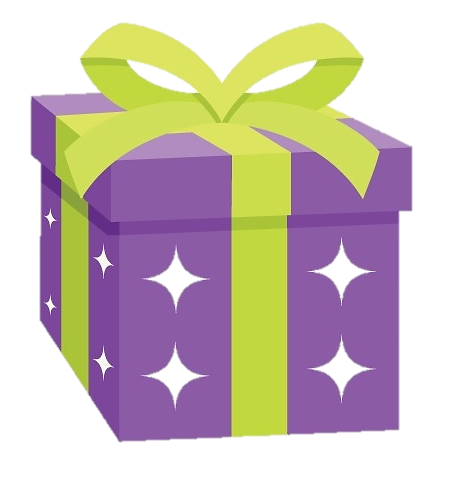 [Speaker Notes: Посмотри внимательно на все изображения коробочек-подарков и определи, какие два подарка, из всех  изображенных на слайде, в своём оформлении похожи друг на друга (одинаковые), и щёлкни по ним мышкой. Если ты услышишь звук колокольчиков и коробочки-подарки изменят свой цвет, значит ты верно выполнил задание!
Чтобы перейти к следующему заданию, нажми на стрелочку внизу слайда.]
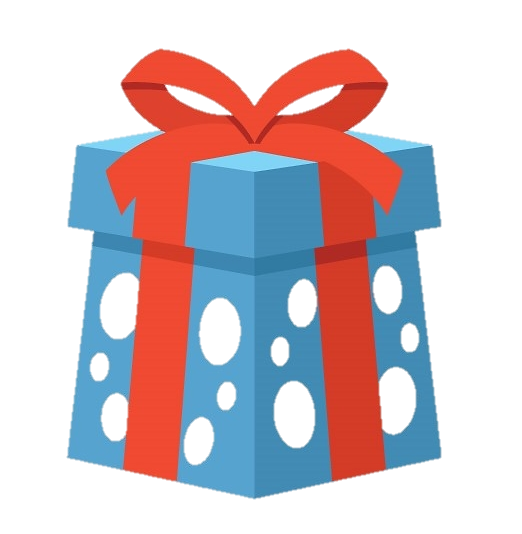 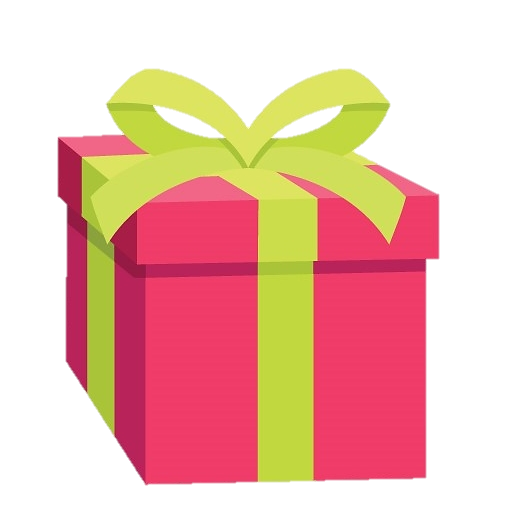 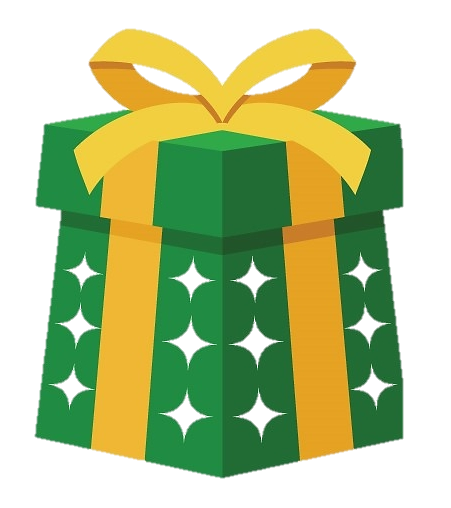 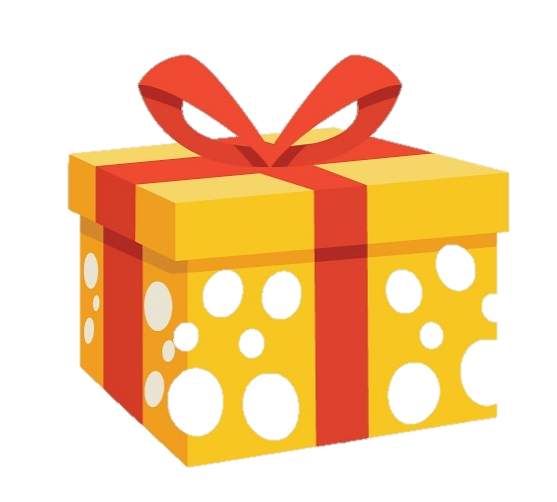 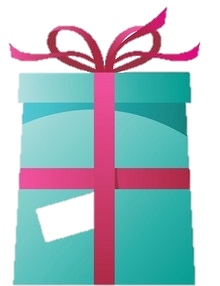 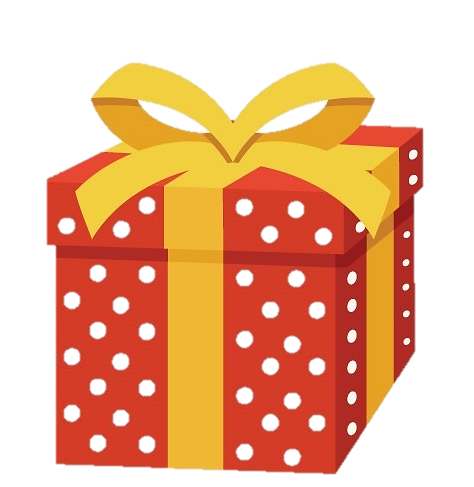 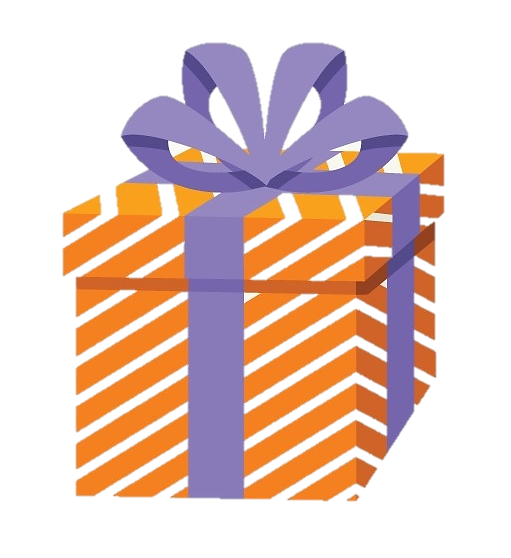 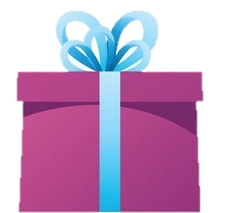 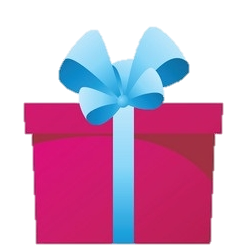 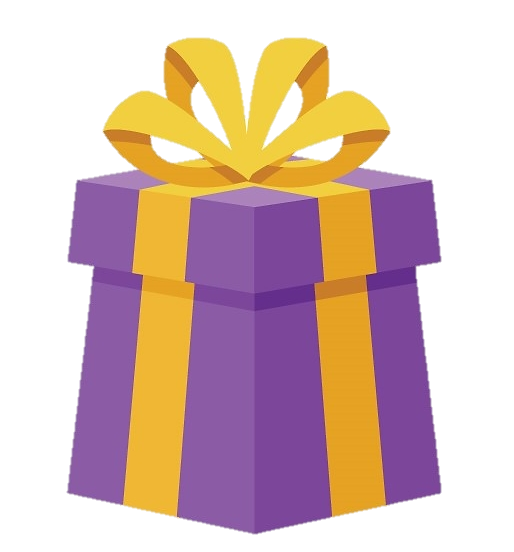 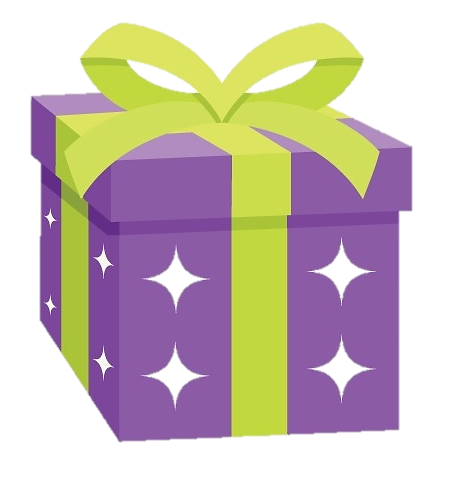 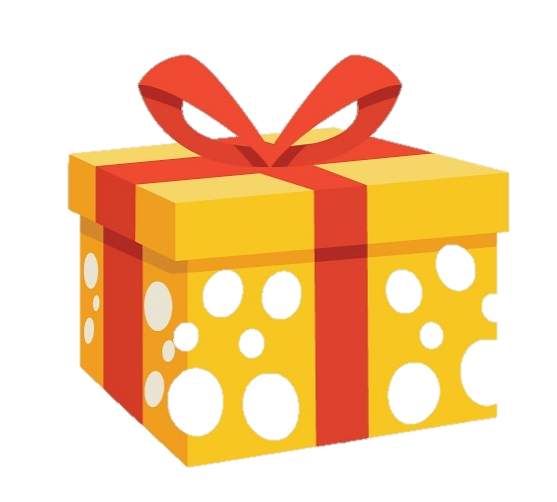 [Speaker Notes: Посмотри внимательно на все изображения коробочек-подарков и определи, какие два подарка, из всех  изображенных на слайде, в своём оформлении похожи друг на друга (одинаковые), и щёлкни по ним мышкой. Если ты услышишь звук колокольчиков и коробочки-подарки изменят свой цвет, значит ты верно выполнил задание!
Чтобы перейти к следующему заданию, нажми на стрелочку внизу слайда.]
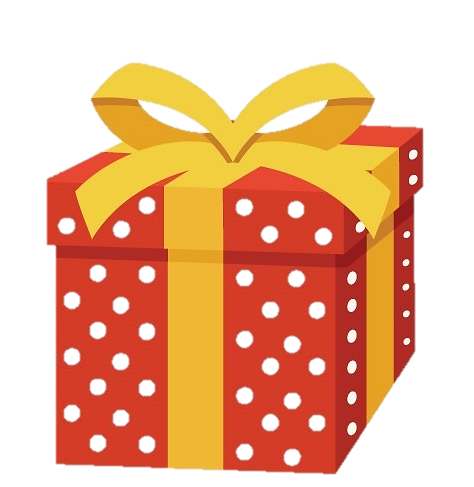 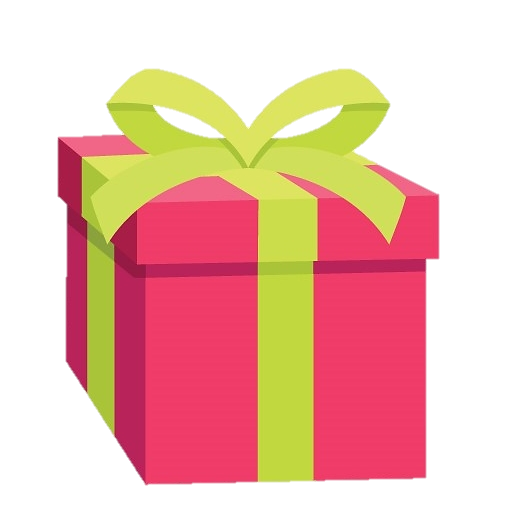 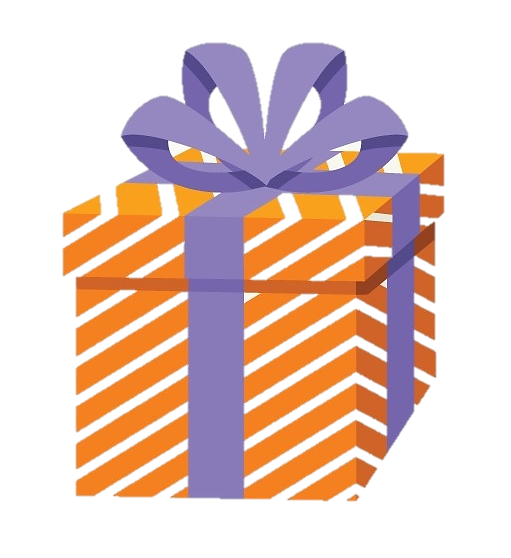 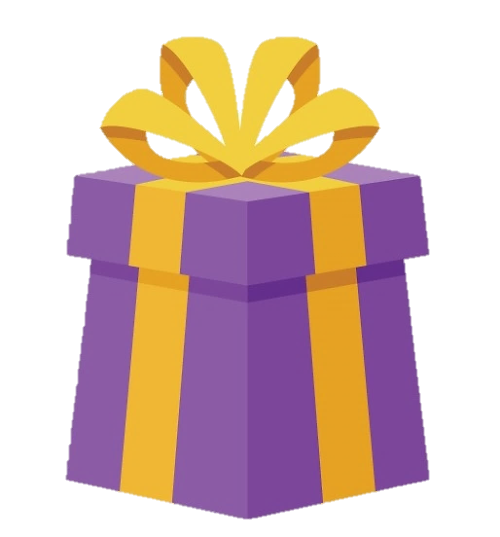 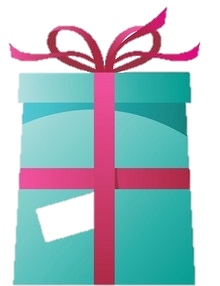 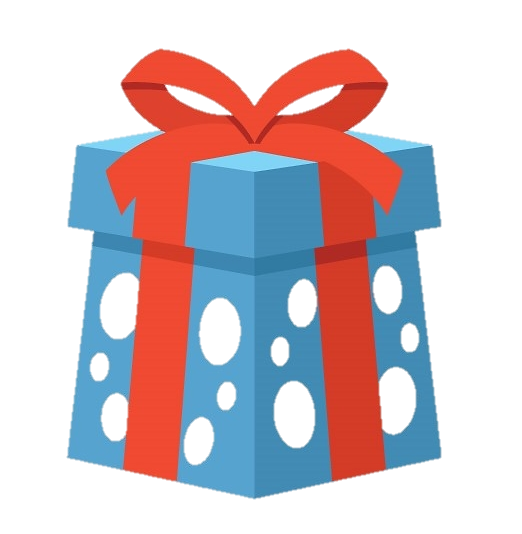 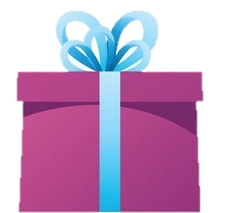 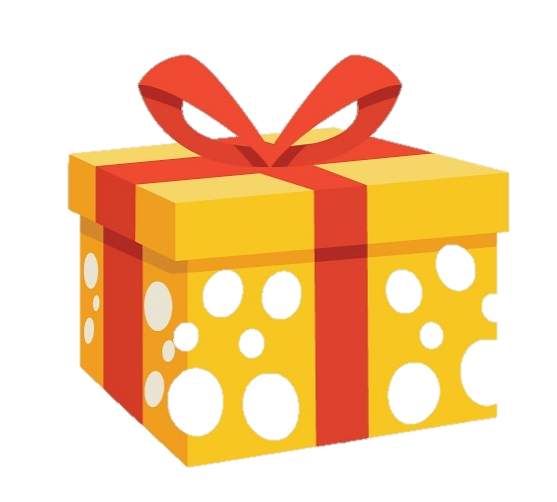 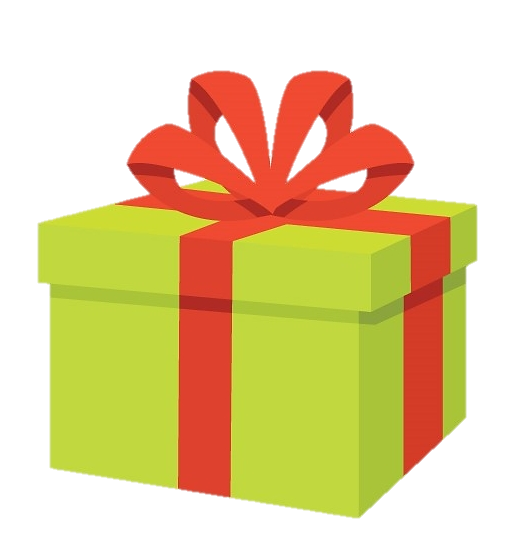 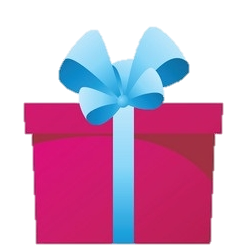 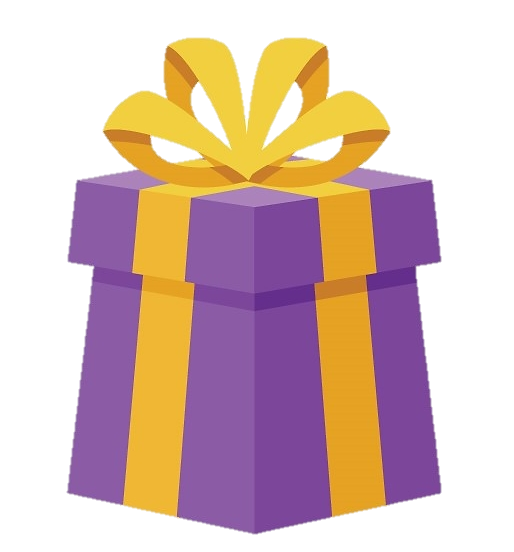 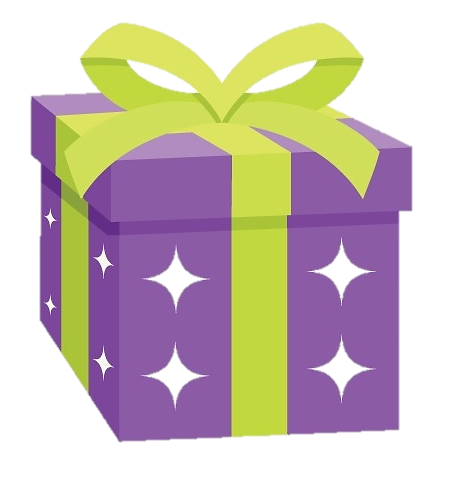 [Speaker Notes: Посмотри внимательно на все изображения коробочек-подарков и определи, какие два подарка, из всех  изображенных на слайде, в своём оформлении похожи друг на друга (одинаковые), и щёлкни по ним мышкой. Если ты услышишь звук колокольчиков и коробочки-подарки изменят свой цвет, значит ты верно выполнил задание!
Чтобы перейти к следующему заданию, нажми на стрелочку внизу слайда.]
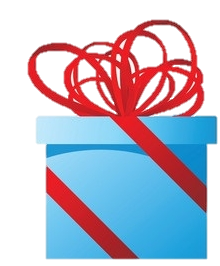 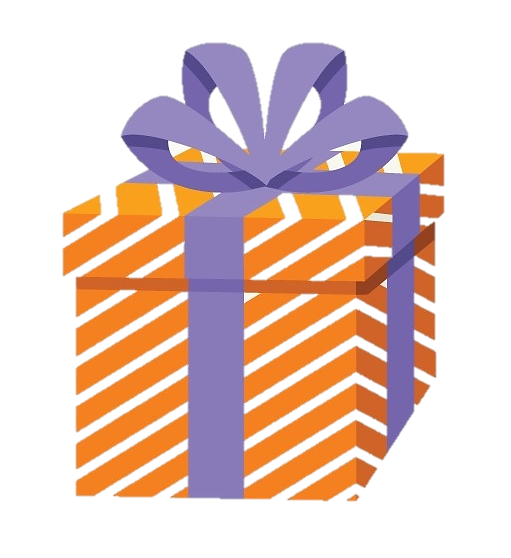 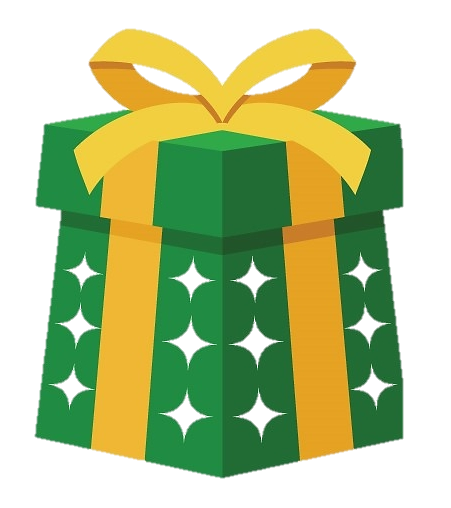 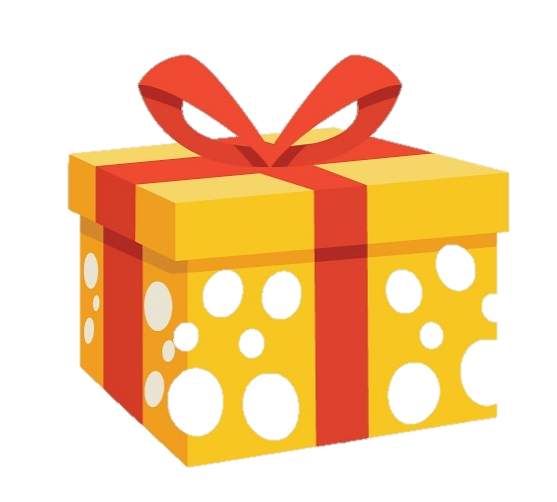 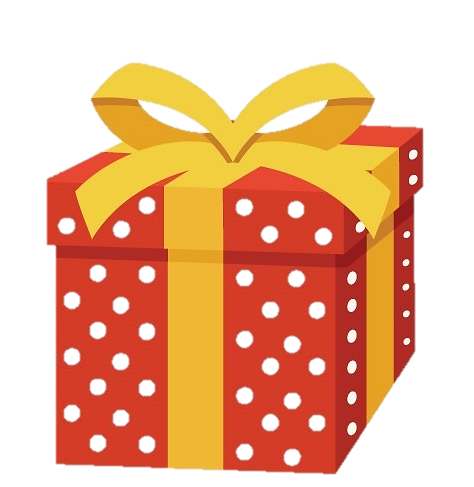 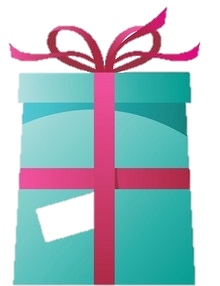 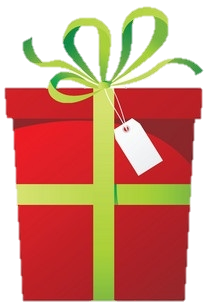 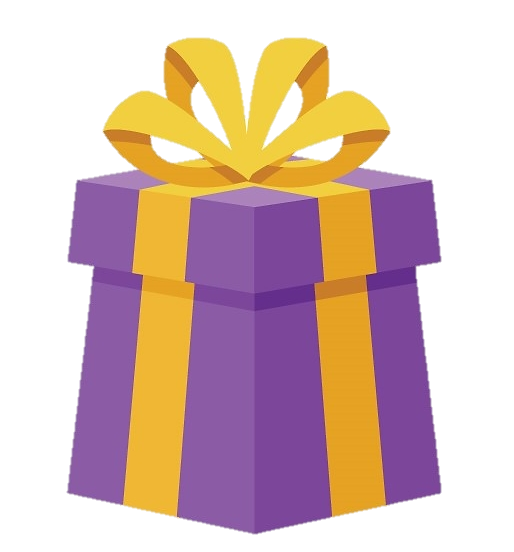 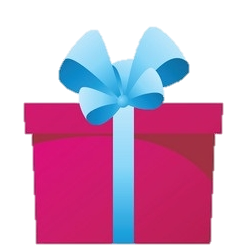 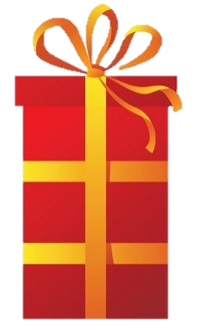 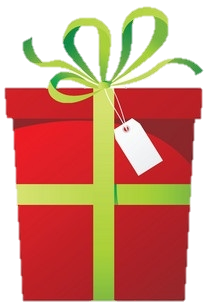 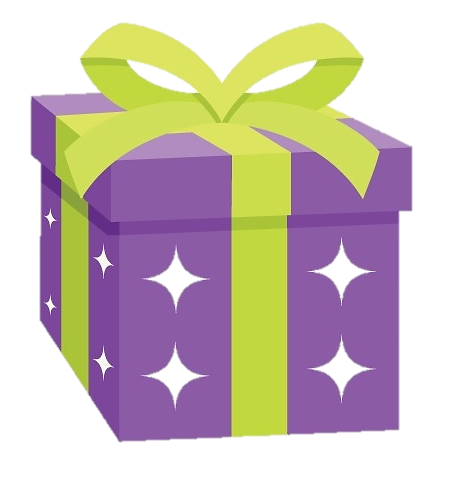 [Speaker Notes: Посмотри внимательно на все изображения коробочек-подарков и определи, какие два подарка, из всех  изображенных на слайде, в своём оформлении похожи друг на друга (одинаковые), и щёлкни по ним мышкой. Если ты услышишь звук колокольчиков и коробочки-подарки изменят свой цвет, значит ты верно выполнил задание!
Чтобы перейти к следующему заданию, нажми на стрелочку внизу слайда.]
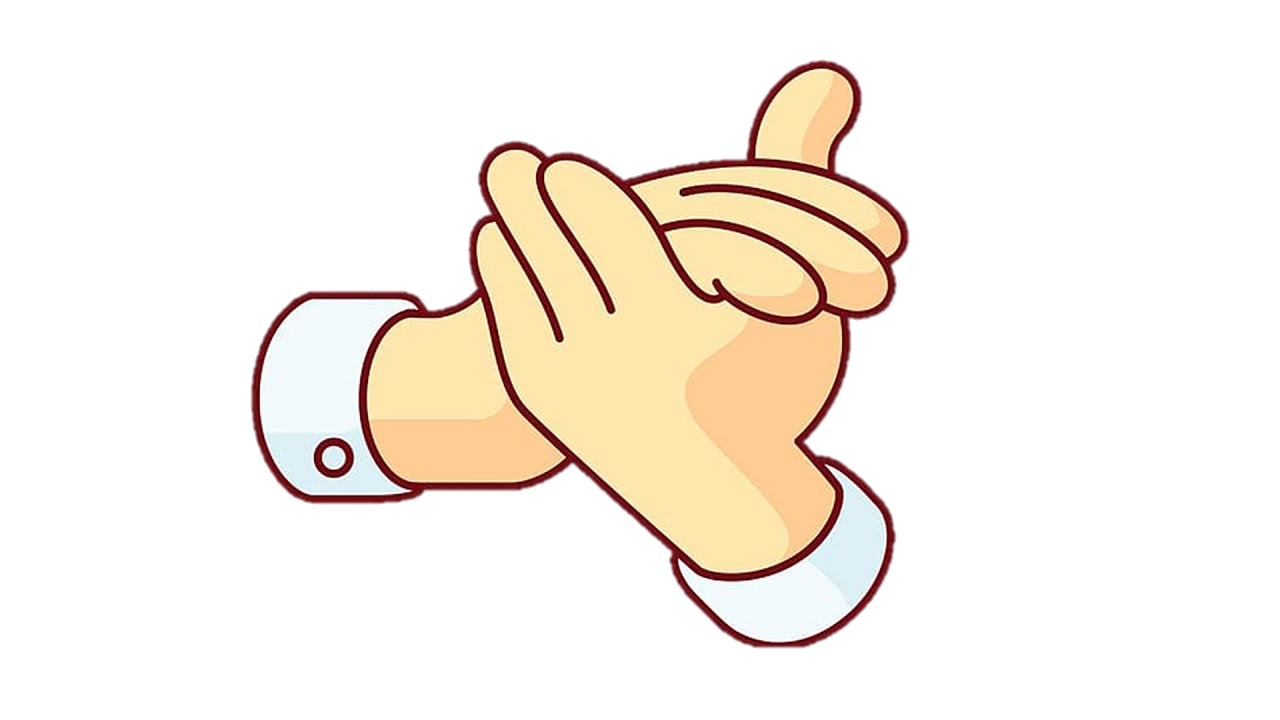 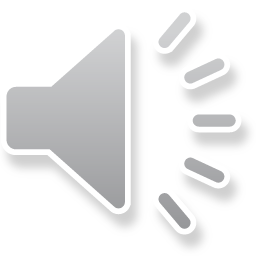 Молодцы!!!
[Speaker Notes: Друзья говорят тебе: «Спасибо!»
Ты – МОЛОДЕЦ!
Все задания выполнил правильно!..]